Écoles maternelles de Courrières

Circonscription de Montigny-en-Gohelle
Quelques exemples d’activités réalisées avec le logiciel Smart Table Toolkit
1
Exemple d’activité en anglais (les différentes parties du visage).
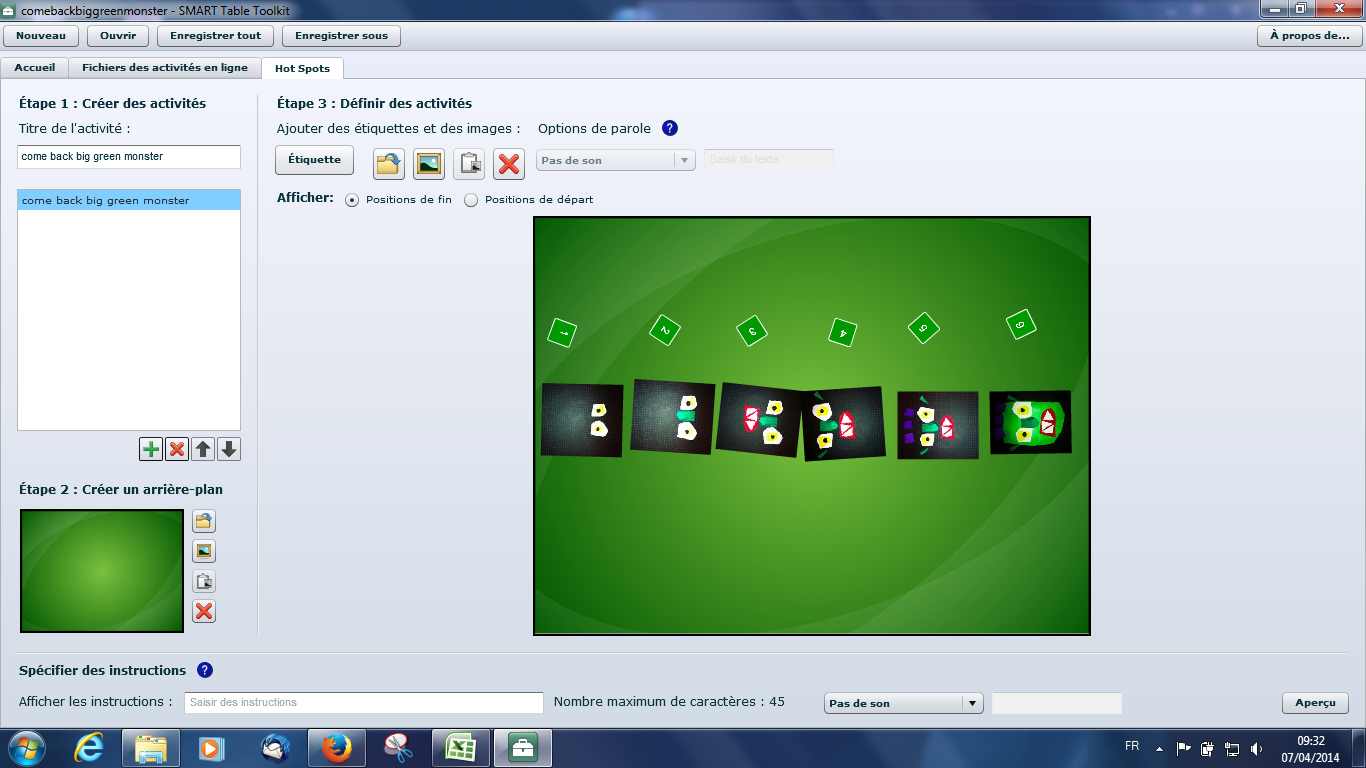 2
Visualisation à l’aide du navigateur internet (simulation de ce qu’on va voir sur la Table Smart).
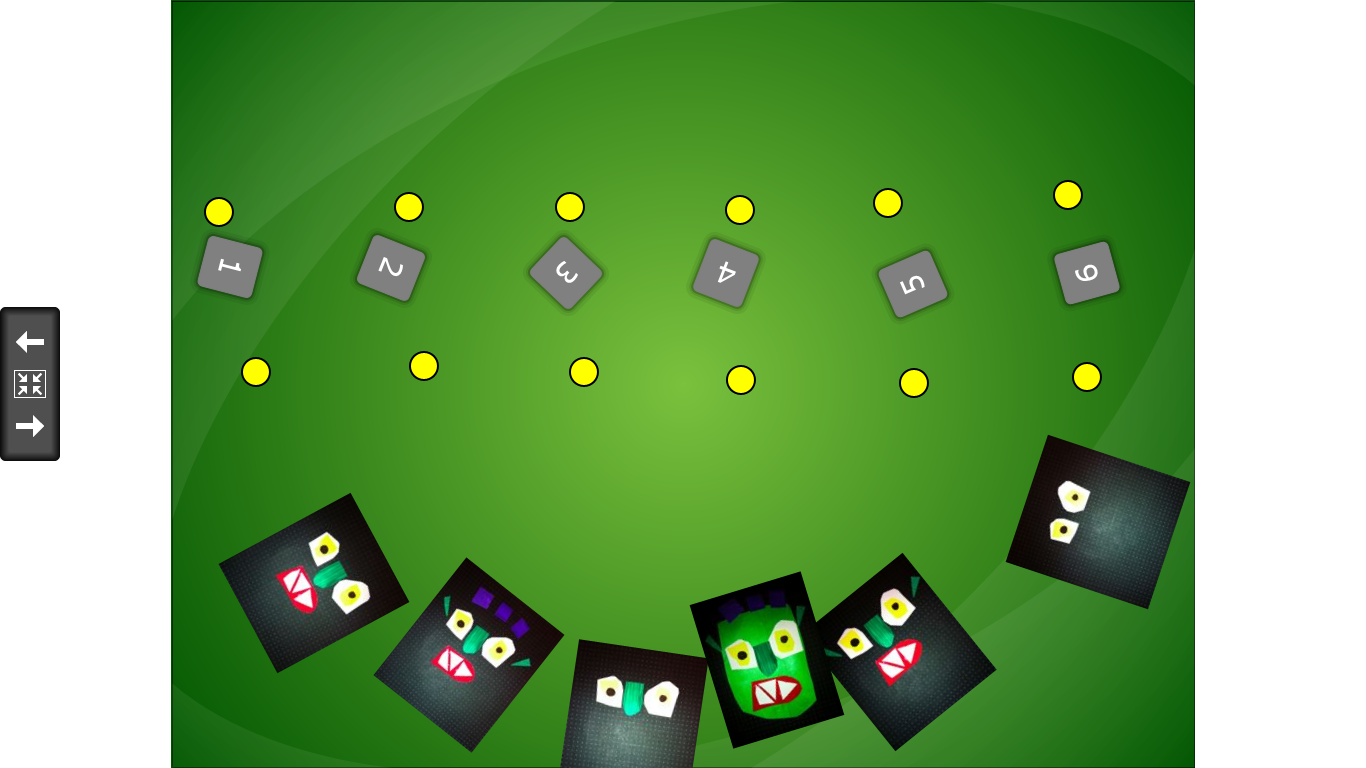 3
Reconnaissance des formes.
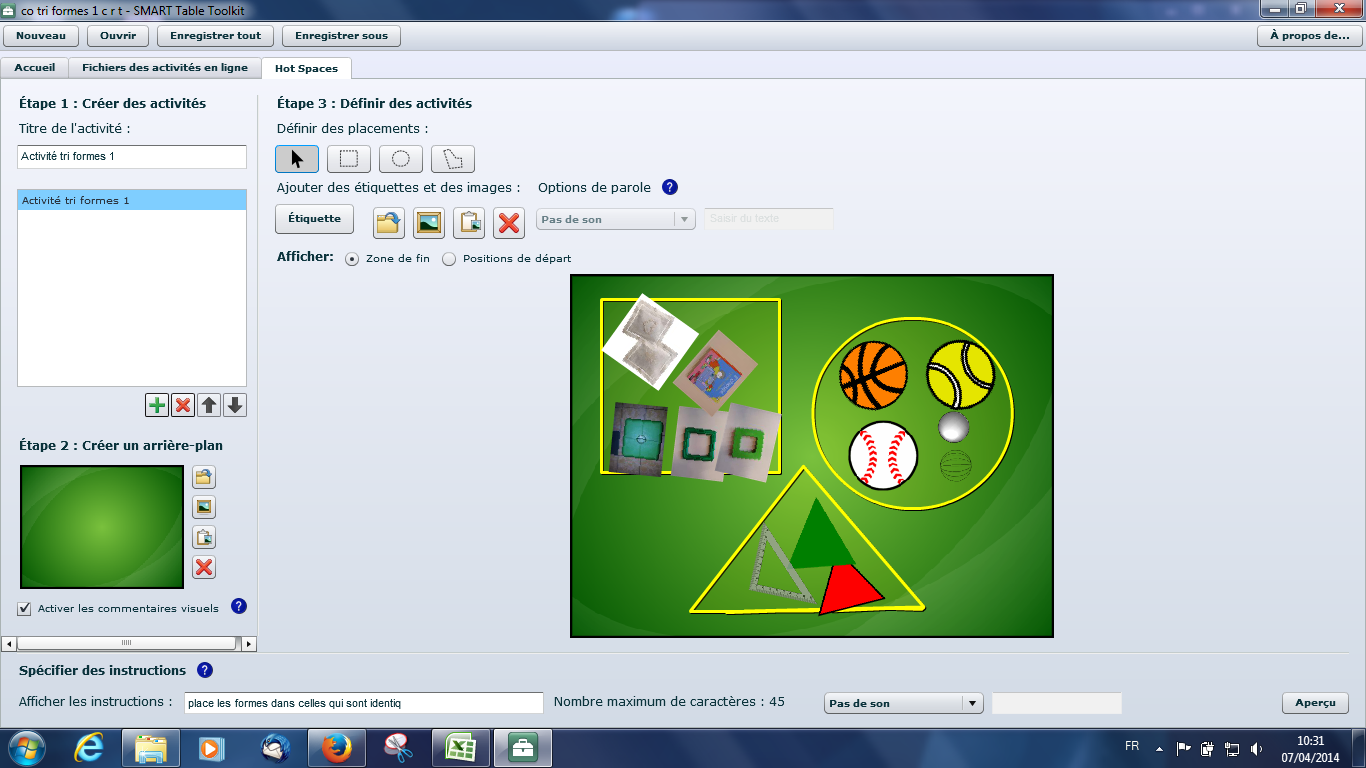 4
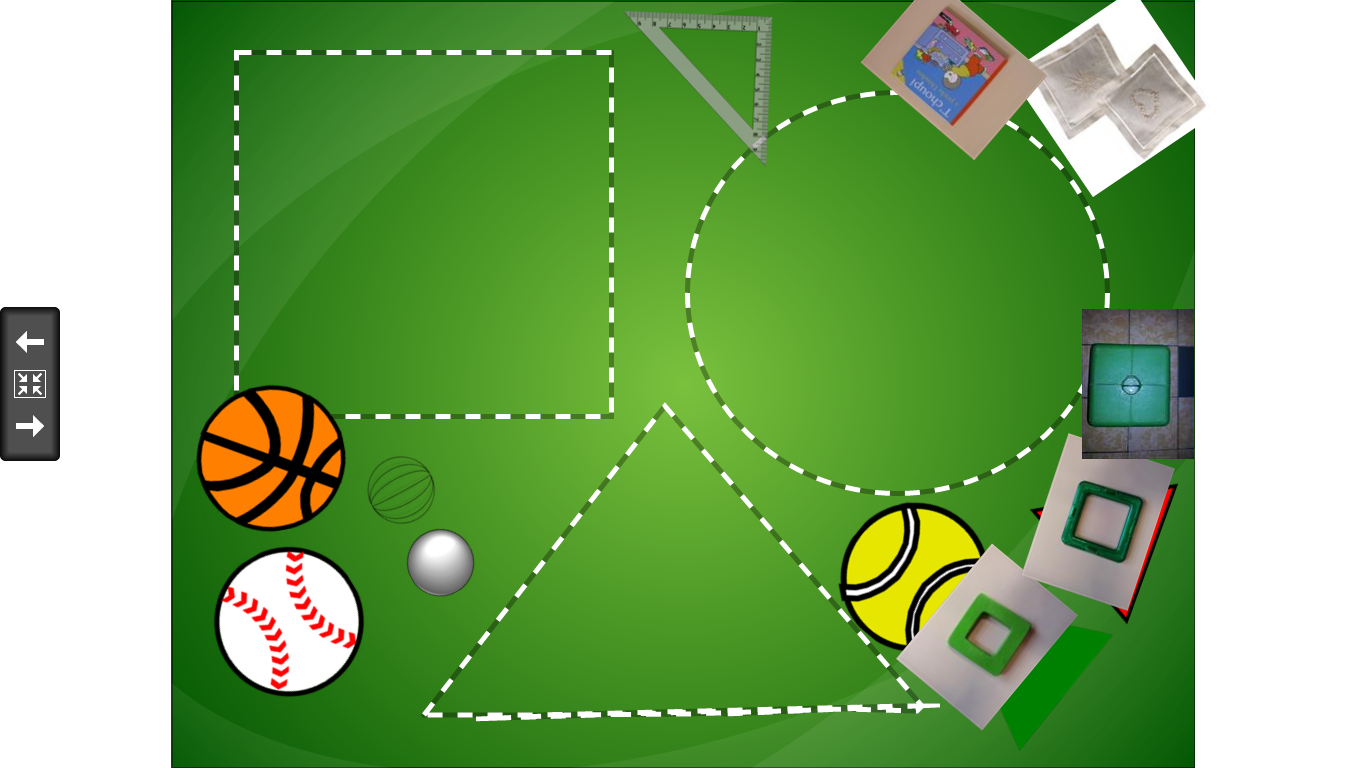 5
Exemple d’activité de tri.
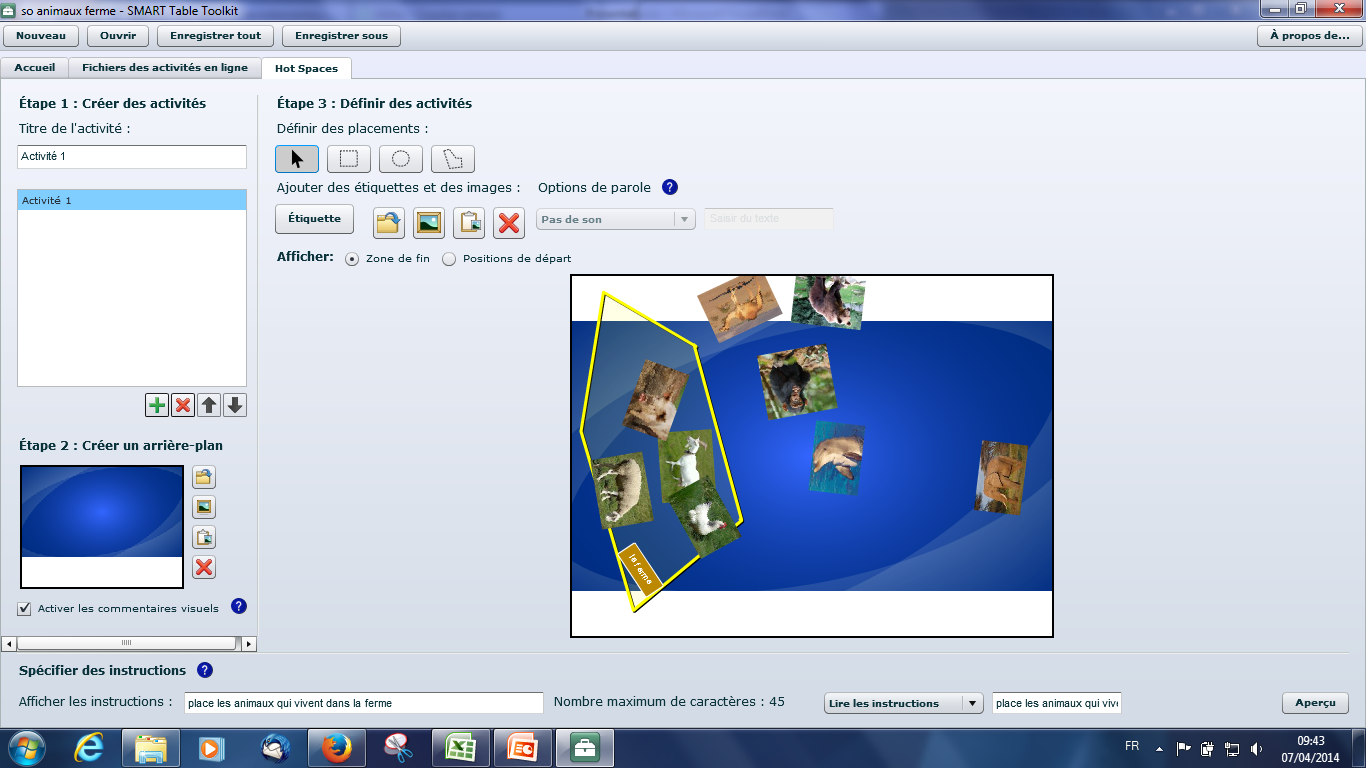 6
Visualisation
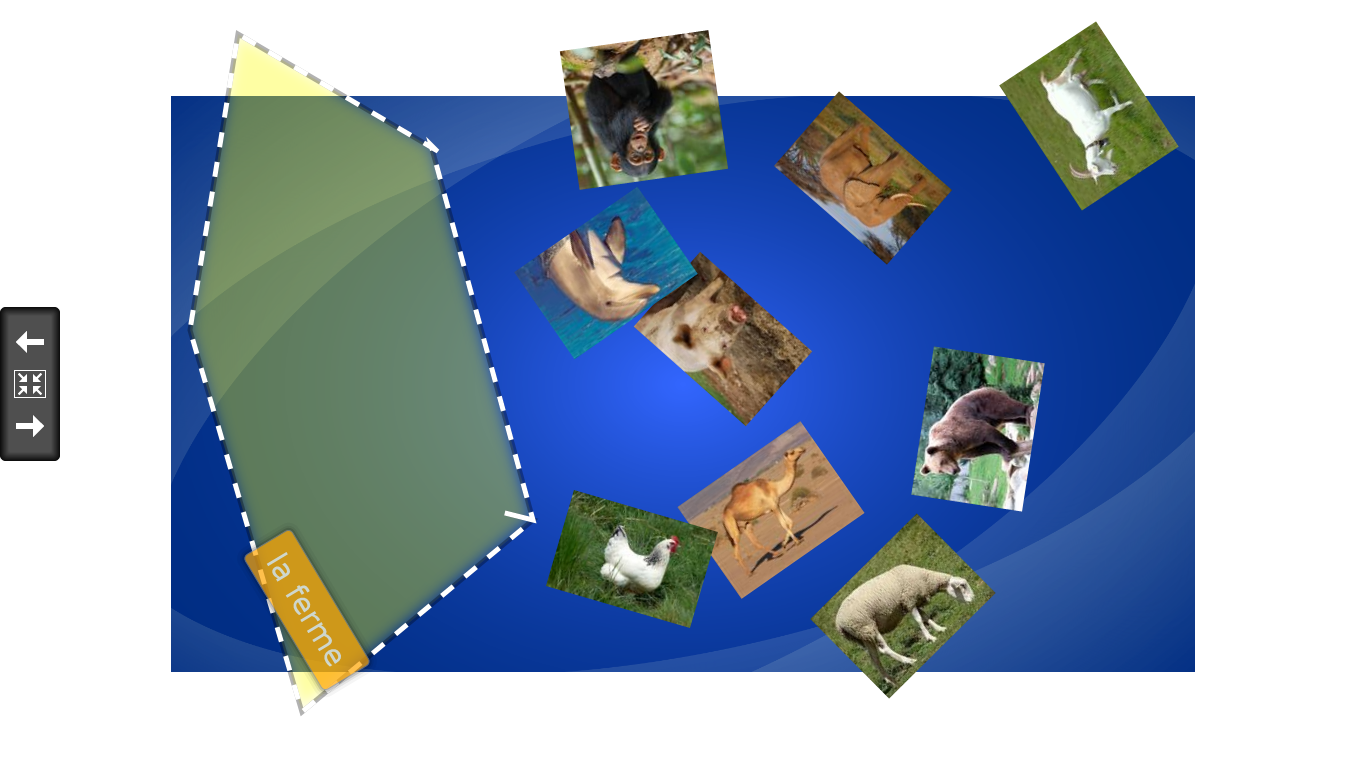 7
Dénombrement.
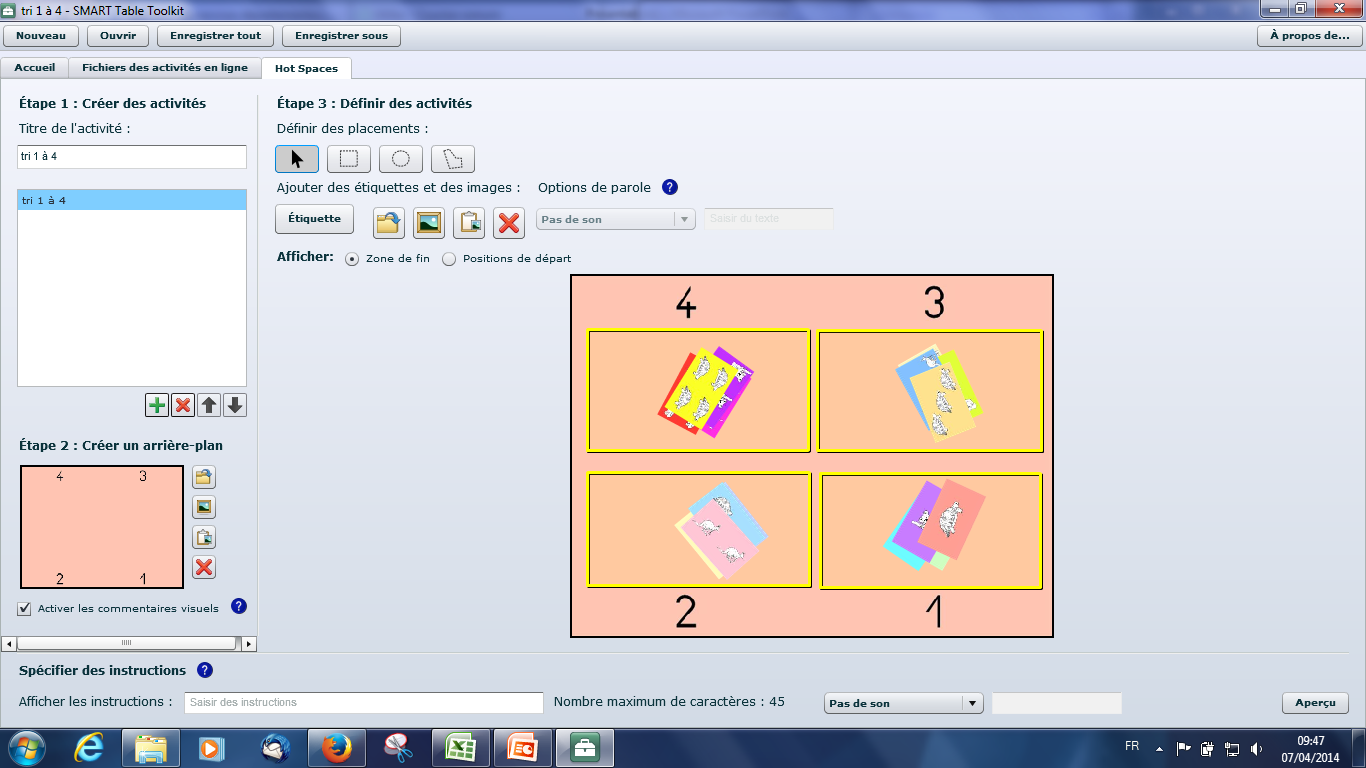 8
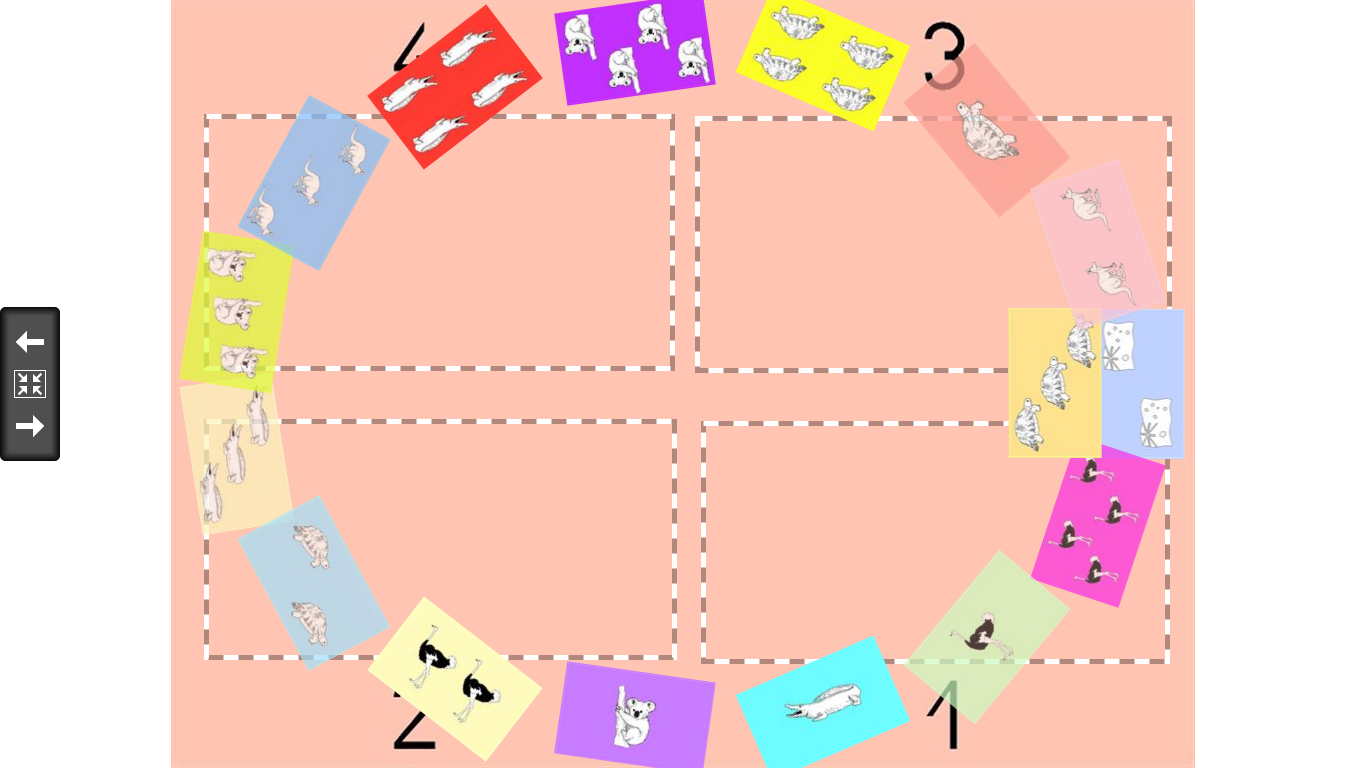 9
Suites chronologiques.
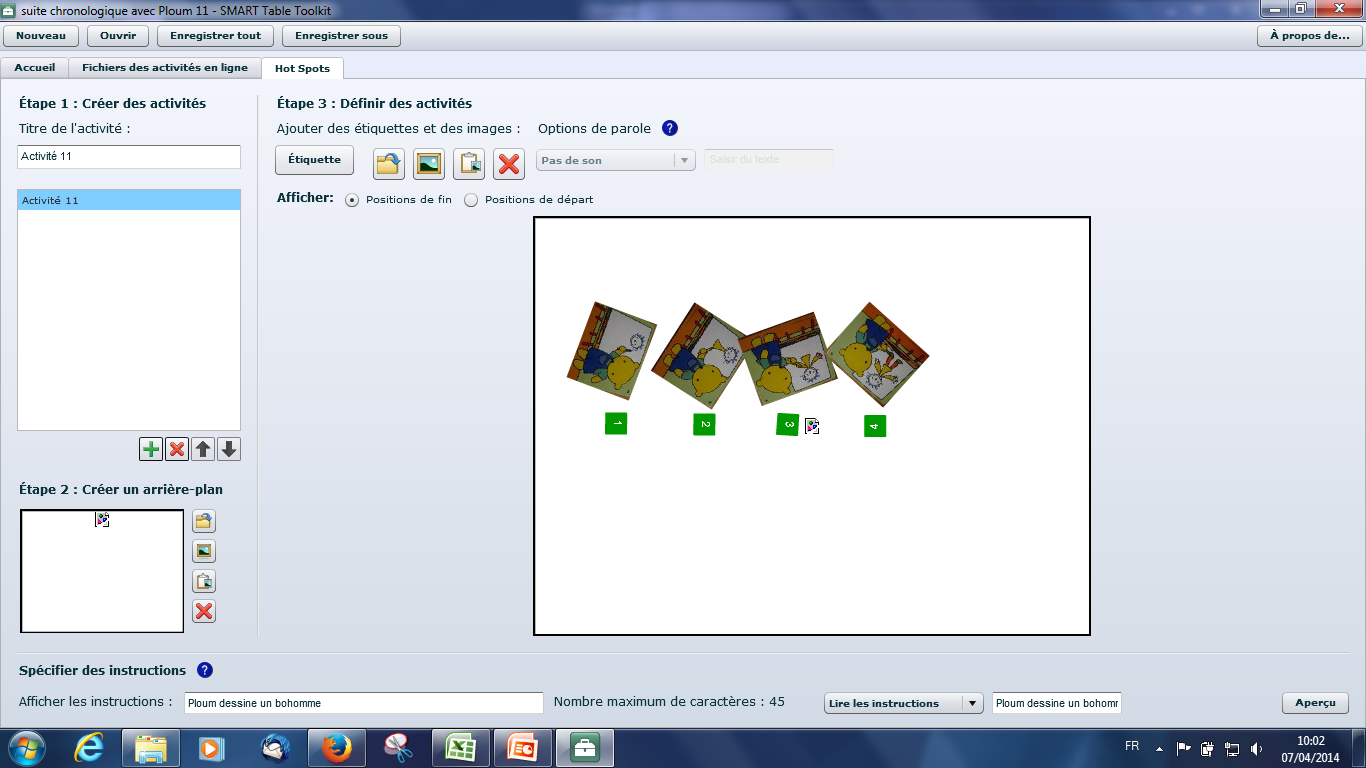 10
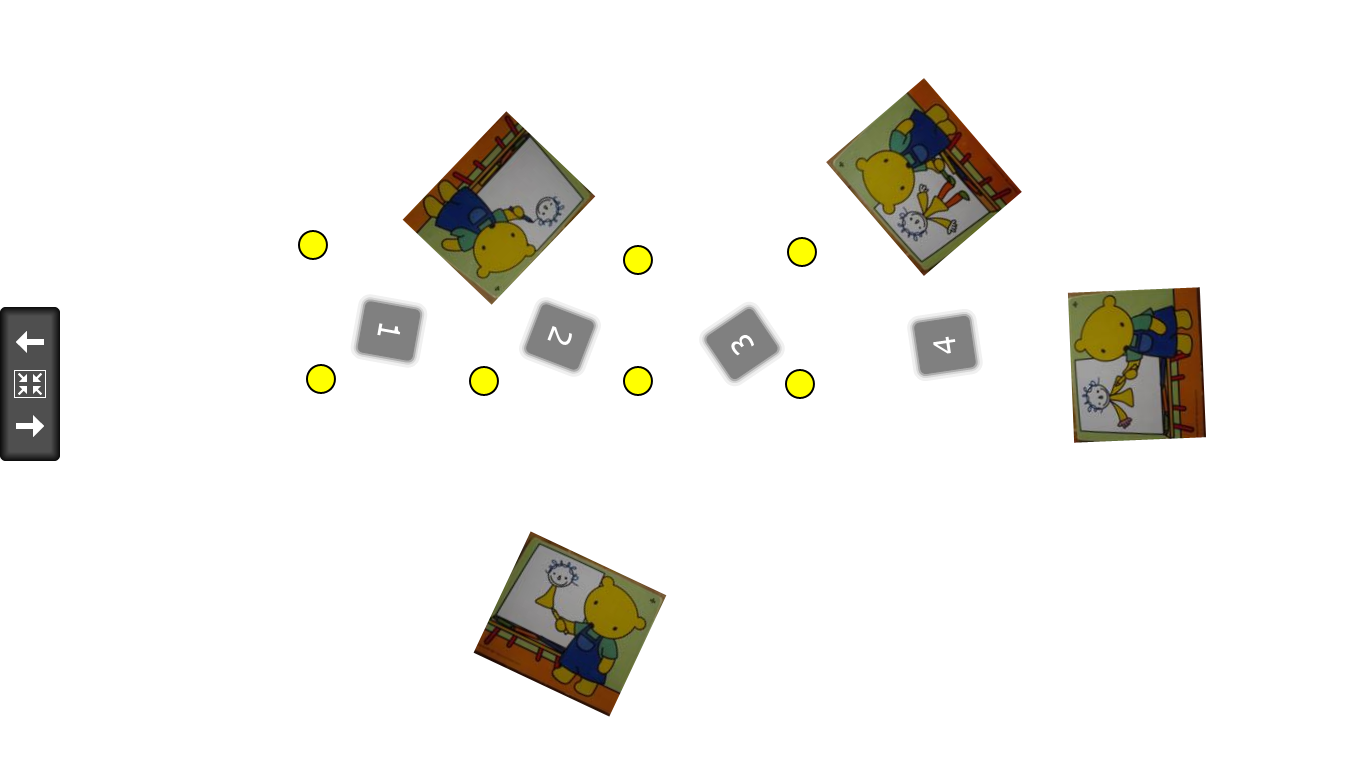 11
Approche de la lecture.
Associer le mot avec l’image.
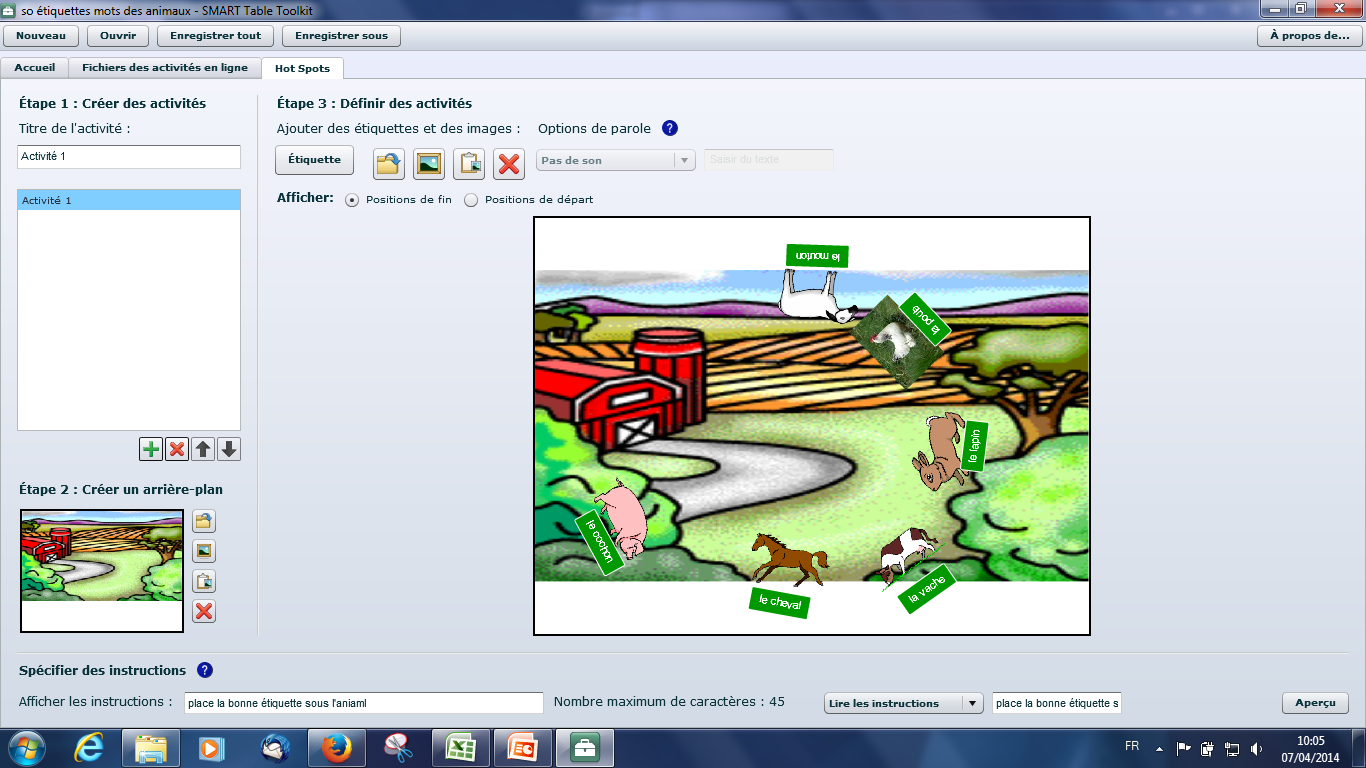 12
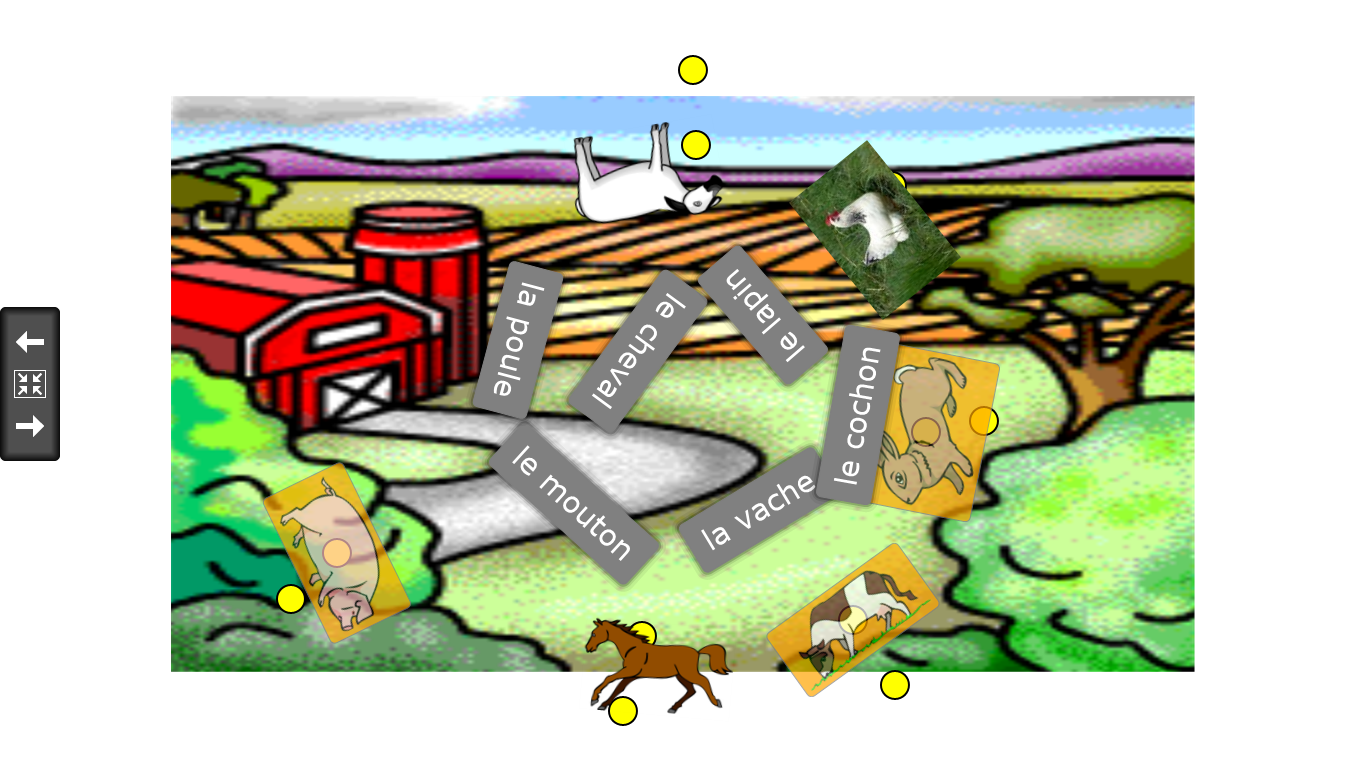 13
Langage oral
Reconnaître les personnages de l’histoire.
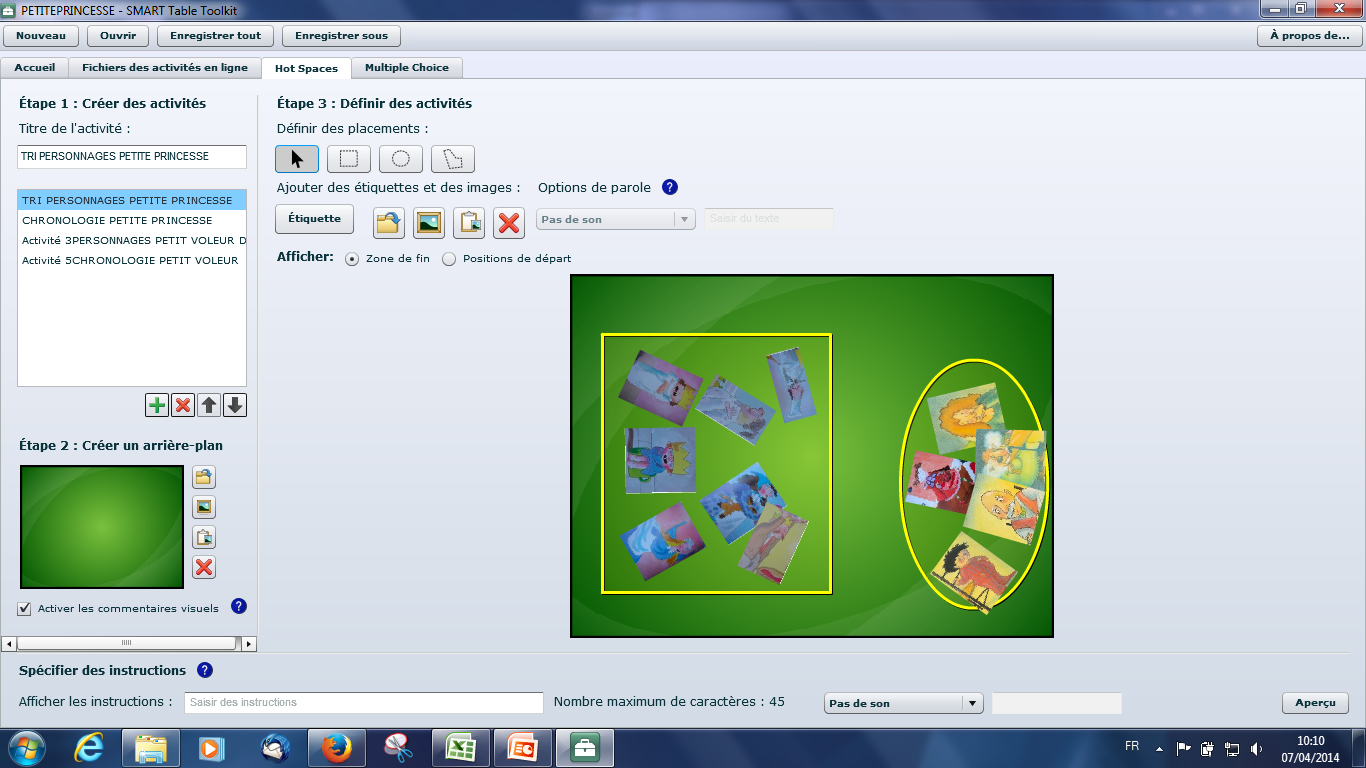 14
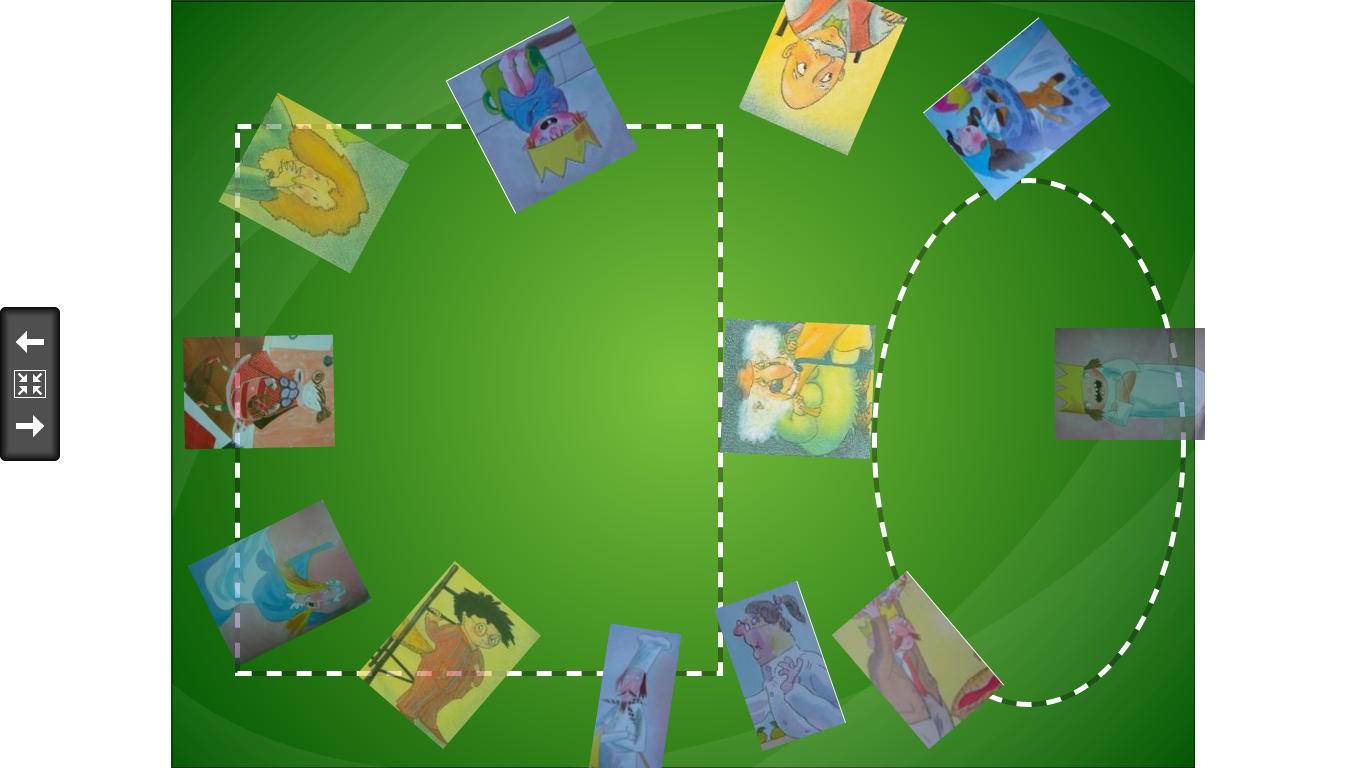 15
Travail sur les phonèmes (avec du son).
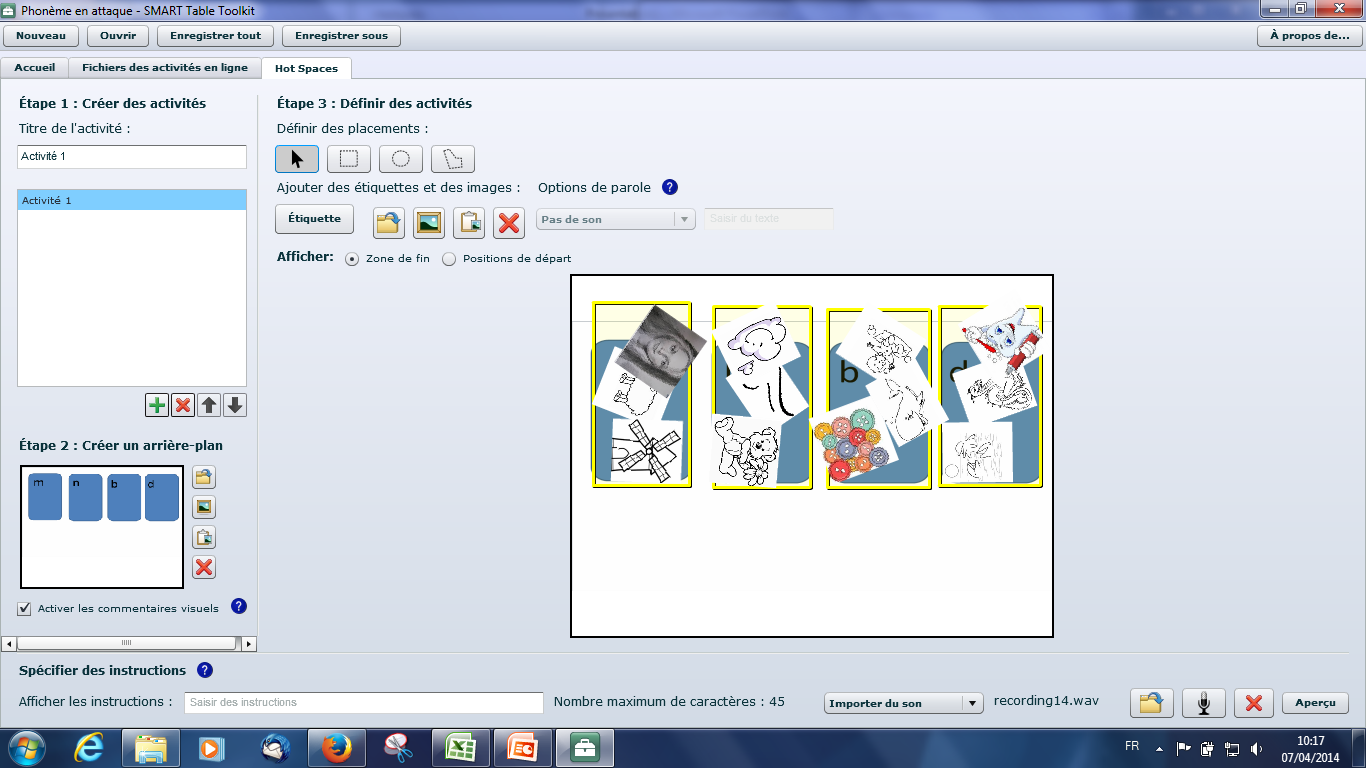 16
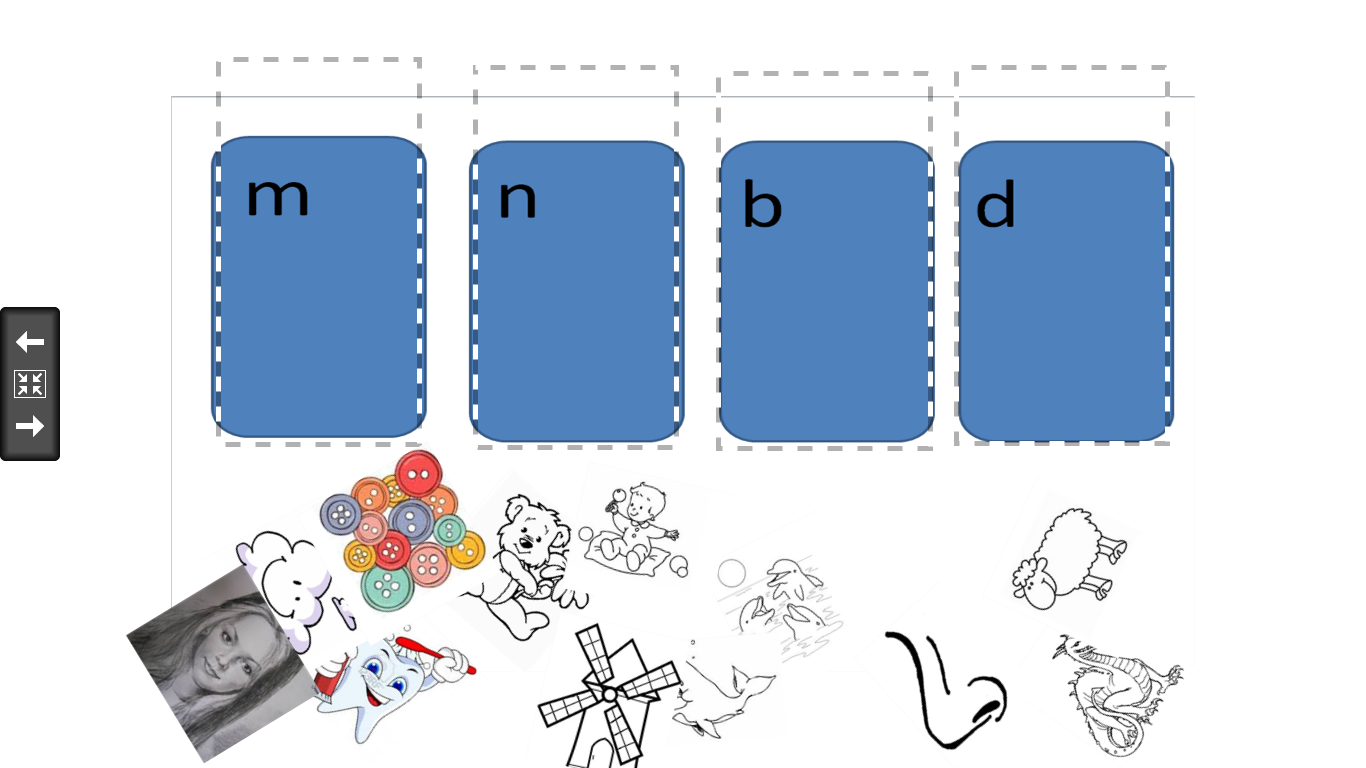 17